Ζωολογία Ι
Ενότητα 19: Χαιτόγναθα-Εχινόδερμα-Ημιχορδωτά

Άρτεμις Νικολαΐδου, Καθηγήτρια
Σχολή Θετικών Επιστημών
Τμήμα Βιολογίας
Χαιτόγναθα-Εχινόδερμα-Ημιχορδωτά
1
2
Χαιτόγναθα
Εχινόδερμα
Ημιχορδωτά
3
Ενότητα 19. Χαιτόγναθα - Εχινόδερμα - Ημιχορδωτά
2
Κλαδόγραμμα σχέσεωνΧαιτόγναθων-Εχινόδερμων-Ημιχορδωτών
4
Ενότητα 19. Χαιτόγναθα - Εχινόδερμα - Ημιχορδωτά
3
Xenoturbella bocki
Βίντεο 1: Xenoturbella bocki
https://www.youtube.com/watch?v=yJXNcoxL2Xs
Video 1
Ενότητα 19. Χαιτόγναθα - Εχινόδερμα - Ημιχορδωτά
4
Χαιτόγναθα 1/2
5
Ο Χαιτόγναθος Spadellsa cephaloptera.
Ενότητα 19. Χαιτόγναθα - Εχινόδερμα - Ημιχορδωτά
5
Χαιτόγναθα 2/2
Αποκλειστικά θαλάσσιa
100 περίπου είδη κυρίως πλαγκτικά.
Δραστήριοι θηρευτές
Σώμα χωρίς μεταμέρεια, χωρισμένο σε κεφάλι, κορμό και μεταεδρική ουρά.
Επιδερμίδιο λεπτό, μερικώς πολύστιβη επιδερμίδα
ΌΧΙ αναπνευστικό και απεκκριτικό, υποτυπώδες αιμικό
Κοίλωμα χωρίς περιτόναιο
Ερμαφρόδιτα με άμεση ανάπτυξη
6
Ενότητα 19. Χαιτόγναθα - Εχινόδερμα - Ημιχορδωτά
6
Εχινόδερμα
Ενότητα 19. Χαιτόγναθα - Εχινόδερμα - Ημιχορδωτά
7
Εχινόδερμα από τροπικές θάλασσες
7
8
9
Οφιουροειδές
Αστερίας
Κρινοειδές
11
10
12
Δολάριο άμμου
Αχινός
Ολοθούριο
Ενότητα 19. Χαιτόγναθα - Εχινόδερμα - Ημιχορδωτά
8
Εχινόδερμα από τη Μεσόγειο
15
13
14
Ophiura ophiura
Marthasterias glacialis
Antedon bifita
18
17
16
Sea cucumber
Spatangus purpureus
Arbacia lixula
Ενότητα 19. Χαιτόγναθα - Εχινόδερμα - Ημιχορδωτά
9
Ζώα που τρέφονται με αχινούς
19
Βίδρα τρώγοντας αχινούς.
Ενότητα 19. Χαιτόγναθα - Εχινόδερμα - Ημιχορδωτά
10
Ψάρια που τρέφονται με αχινούς
20
Ενότητα 19. Χαιτόγναθα - Εχινόδερμα - Ημιχορδωτά
11
Αστερίες θηρευτές καλλιεργούμενων μυδιών
21
Ενότητα 19. Χαιτόγναθα - Εχινόδερμα - Ημιχορδωτά
12
Η θήρευση από τους αστερίες περιορίζει την εξάπλωση των μυδιών
22
Ενότητα 19. Χαιτόγναθα - Εχινόδερμα - Ημιχορδωτά
13
Εχινόδερμα ως τροφή ανθρώπων
24
23
25
Ενότητα 19. Χαιτόγναθα - Εχινόδερμα - Ημιχορδωτά
14
Κύρια Χαρακτηριστικά Εχινοδέρμων
Συμμετρία πεντακτινωτή στα περισσότερα ενήλικα, αμφίπλευρη σε μερικά (δευτερογενώς)
Υδροφορικό σύστημα
Μεσοδερμικός ασβεστολιθικός σκελετός, συχνά με προεξέχοντα φυμάτια
Ποδολαβίδες
Δερμικά βράγχια
Ενότητα 19. Χαιτόγναθα - Εχινόδερμα - Ημιχορδωτά
15
Αστεροειδή (1500 είδη)
26
Ο αστερίας Echinaster sepositus
Ενότητα 19. Χαιτόγναθα - Εχινόδερμα - Ημιχορδωτά
16
Εξωτερικά χαρακτηριστικά Αστεροειδών
27
28
Ενότητα 19. Χαιτόγναθα - Εχινόδερμα - Ημιχορδωτά
17
Στοιχεία της επιφάνειας Αστεροειδών
29
Ενότητα 19. Χαιτόγναθα - Εχινόδερμα - Ημιχορδωτά
18
Ποδολαβίδα αστερία
30
Ενότητα 19. Χαιτόγναθα - Εχινόδερμα - Ημιχορδωτά
19
Εσωτερική οργάνωση αστερία 1/2
31
32
Ενότητα 19. Χαιτόγναθα - Εχινόδερμα - Ημιχορδωτά
20
Εσωτερική οργάνωση αστερία 2/2
33
Ενότητα 19. Χαιτόγναθα - Εχινόδερμα - Ημιχορδωτά
21
Εγκάρσια τομή βραχίονα αστερία
34
Ενότητα 19. Χαιτόγναθα - Εχινόδερμα - Ημιχορδωτά
22
Οστάρια αστερία (ικρίωμα)
35
Ενότητα 19. Χαιτόγναθα - Εχινόδερμα - Ημιχορδωτά
23
Υδροφορικό σύστημα αστερία 1/3
36
Ενότητα 19. Χαιτόγναθα - Εχινόδερμα - Ημιχορδωτά
24
Υδροφορικό σύστημα αστερία 2/3
37
Διάγραμμα λειτουργίας βαδιστικών ποδίσκων
Ενότητα 19. Χαιτόγναθα - Εχινόδερμα - Ημιχορδωτά
25
Υδροφορικό σύστημα αστερία 3/3
38
Ενότητα 19. Χαιτόγναθα - Εχινόδερμα - Ημιχορδωτά
26
Αιμικό σύστημα αστερία
39
Ενότητα 19. Χαιτόγναθα - Εχινόδερμα - Ημιχορδωτά
27
Πρόσληψη τροφής αστερία
40
Ενότητα 19. Χαιτόγναθα - Εχινόδερμα - Ημιχορδωτά
28
Πρόσληψη τροφής αστερία
42
41
Ασκώντας παρατεταμένα έλξη στις θυρίδες, οι αστερίες καταφέρνουν να ανοίξουν μύδια, χτένια και άλλα Δίθυρα.
Ενότητα 19. Χαιτόγναθα - Εχινόδερμα - Ημιχορδωτά
29
Αναγέννηση αστερία
43
Ενότητα 19. Χαιτόγναθα - Εχινόδερμα - Ημιχορδωτά
30
Αναγέννηση αστερία
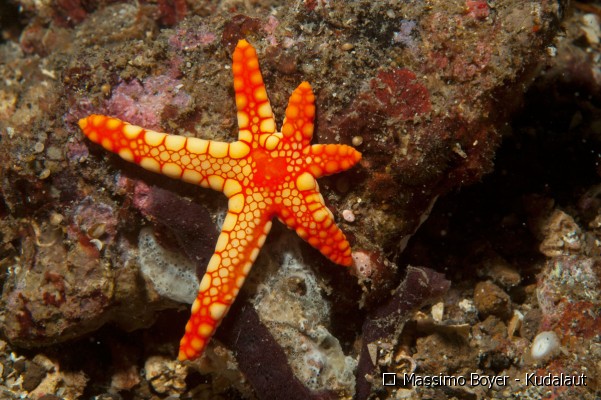 44
45
Ενότητα 19. Χαιτόγναθα - Εχινόδερμα - Ημιχορδωτά
31
Προνύμφες αστερία και άλλων Εχινοδέρμων
46
47
Ενότητα 19. Χαιτόγναθα - Εχινόδερμα - Ημιχορδωτά
32
Εμβρυική ανάπτυξη αστερία
Βίντεο 2: Starfish Development.mp4
https://www.youtube.com/watch?v=GqM6a7ijocw
Video 2
Ενότητα 19. Χαιτόγναθα - Εχινόδερμα - Ημιχορδωτά
33
Αναπαραγωγή αστερία 1/3
48
Αστερίας με αυγά
Ενότητα 19. Χαιτόγναθα - Εχινόδερμα - Ημιχορδωτά
34
Αναπαραγωγή αστερία 2/3
49
50
Ενότητα 19. Χαιτόγναθα - Εχινόδερμα - Ημιχορδωτά
35
Αναπαραγωγή αστερία 3/3
51
52
53
Ενότητα 19. Χαιτόγναθα - Εχινόδερμα - Ημιχορδωτά
36
Ομοκεντροκυκλοειδή
Σήμερα θεωρούνται ως πολύ αποκλίνοντα Αστεροειδή
54
Ενότητα 19. Χαιτόγναθα - Εχινόδερμα - Ημιχορδωτά
37
Οφιουροειδή (2000 είδη)
56
55
Διάφορες μορφές Οφιουροειδών
59
57
58
Ενότητα 19. Χαιτόγναθα - Εχινόδερμα - Ημιχορδωτά
38
Οφίουροι πάνω σε Σπόγγους
59
60
62
Ενότητα 19. Χαιτόγναθα - Εχινόδερμα - Ημιχορδωτά
39
61
Ενότητα 19. Χαιτόγναθα - Εχινόδερμα - Ημιχορδωτά
40
Οφιουροειδή
62
63
Ενότητα 19. Χαιτόγναθα - Εχινόδερμα - Ημιχορδωτά
41
Εγκάρσια τομή βραχίονα Οφίουρου
64
Ενότητα 19. Χαιτόγναθα - Εχινόδερμα - Ημιχορδωτά
42
Κίνηση οφιουροειδών
65
66
Ενότητα 19. Χαιτόγναθα - Εχινόδερμα - Ημιχορδωτά
43
Μαζική σίτιση Οφιουροειδών
67
Ενότητα 19. Χαιτόγναθα - Εχινόδερμα - Ημιχορδωτά
44
Αιωρηματοφάγοι και σαρκοφάγοι  Οφίουροι
69
68
Οφίουροι με αγκαθωτούς βραχίονες είναι συνήθως αιωρηματοφάγοι. Με λείους, σαρκοφάγοι.
Ενότητα 19. Χαιτόγναθα - Εχινόδερμα - Ημιχορδωτά
45
Σύγκριση Οφιουροειδών   Αστεροειδών
70
71
Διαφορά ως προς το σχήμα των βραχιόνων.
Ενότητα 19. Χαιτόγναθα - Εχινόδερμα - Ημιχορδωτά
46
Σύγκριση Οφιουροειδών   Αστεροειδών
Διαφορά ως προς τη βαδιστική αύλακα
73
72
75
74
Ενότητα 19. Χαιτόγναθα - Εχινόδερμα - Ημιχορδωτά
47
Σύγκριση Οφιουροειδών   Αστεροειδών
77
76
Διαφορά ως προς τη θέση της μητροπόρου πλάκας.
Ενότητα 19. Χαιτόγναθα - Εχινόδερμα - Ημιχορδωτά
48
Σύγκριση Οφιουροειδών - Αστεροειδών
78
Ενότητα 19. Χαιτόγναθα - Εχινόδερμα - Ημιχορδωτά
49
Σύγκριση Οφιουροειδών - Αστεροειδών
Τα Οφιουροειδή έχουν: 
βραχίονες λεπτούς και έντονα διαχωρισμένους από το κεντρικό δίσκο
βαδιστικές αύλακες κλειστές
Μητροπόρο πλάκα στη στοματική επιφάνεια
Σπλάχνα που περιορίζονται στο κεντρικό δίσκο
Τα Οφιουροειδή δεν έχουν: 
ποδολαβίδες ούτε βλατίδες
φύσιγγες στους ποδίσκους
Έδρα (τα άπεπτα υλικά αποβάλλονται από το στόμα)
Ενότητα 19. Χαιτόγναθα - Εχινόδερμα - Ημιχορδωτά
50
Εχινοειδή (950 είδη)
81
80
79
83
84
82
Ενότητα 19. Χαιτόγναθα - Εχινόδερμα - Ημιχορδωτά
51
Ακανόνιστοι αχινοί «δολάρια της άμμου»
86
85
88
87
Ενότητα 19. Χαιτόγναθα - Εχινόδερμα - Ημιχορδωτά
52
Ακανόνιστοι  Αχινοί
90
89
Ενότητα 19. Χαιτόγναθα - Εχινόδερμα - Ημιχορδωτά
53
Κάψες αχινών
91
Ενότητα 19. Χαιτόγναθα - Εχινόδερμα - Ημιχορδωτά
54
Κάψα αχινού
92
Διακρίνονται οι σειρές βαδιστικών και μεσοβαδιστικών πινακιδίων
Ενότητα 19. Χαιτόγναθα - Εχινόδερμα - Ημιχορδωτά
55
Εσωτερική οργάνωση αχινού
93
Ενότητα 19. Χαιτόγναθα - Εχινόδερμα - Ημιχορδωτά
56
Στοματική περιοχή αχινού
94
Διακρίνονται δόντια, λύχνος του Αριστοτέλη, βαδιστικοί ποδίσκοι και βράγχια.
Ενότητα 19. Χαιτόγναθα - Εχινόδερμα - Ημιχορδωτά
57
Βαδιστικοί ποδίσκοι και βράγχια θαλάσσιου αχινού
95
Ενότητα 19. Χαιτόγναθα - Εχινόδερμα - Ημιχορδωτά
58
Μασητική συσκευή «Λύχνος του Αριστοτέλη»
96
Ενότητα 19. Χαιτόγναθα - Εχινόδερμα - Ημιχορδωτά
59
Ολοθουροειδή (1150 είδη)
97
99
114
Διάφορες μορφές Ολοθουρίων
98
Ενότητα 19. Χαιτόγναθα - Εχινόδερμα - Ημιχορδωτά
60
Pseudocolochirus violaceus
100
101
102
103
Ενότητα 19. Χαιτόγναθα - Εχινόδερμα - Ημιχορδωτά
61
Οστάρια σωματικού τοιχώματος ολοθουρίων
105
104
Ενότητα 19. Χαιτόγναθα - Εχινόδερμα - Ημιχορδωτά
62
Εξωτερική μορφολογία ολοθουρίων
106
Ενότητα 19. Χαιτόγναθα - Εχινόδερμα - Ημιχορδωτά
63
Εσωτερική οργάνωση ολοθουρίου
107
Ενότητα 19. Χαιτόγναθα - Εχινόδερμα - Ημιχορδωτά
64
Ολοθούριο με σωληνίσκους του Cuvier 1/3
108
Ολοθούριο που ελευθερώνει σωληνίσκους του Cuvier
109
Βάση αναπνευστικού δένδρου με σωληνίσκους του Cuvier
Ενότητα 19. Χαιτόγναθα - Εχινόδερμα - Ημιχορδωτά
65
Oλοθούριο με σωληνίσκους του Cuvier 2/3
110
Ενότητα 19. Χαιτόγναθα - Εχινόδερμα - Ημιχορδωτά
66
Oλοθούριο με σωληνίσκους του Cuvier 3/3
111
Ολοθούριο που έχει παγιδεύσει κάβουρα με τους σωληνίσκους του Cuvier:
Ενότητα 19. Χαιτόγναθα - Εχινόδερμα - Ημιχορδωτά
67
Θαλάσσιο Ολοθούριο
Βίντεο 3. Sea Cucumber expelling its intestines.
https://www.youtube.com/watch?v=aCxKFc3XtJs
Ενότητα 19. Χαιτόγναθα - Εχινόδερμα - Ημιχορδωτά
68
Κρινοειδή (625 είδη)
114
112
113
117
115
116
Διάφορες μορφές Κρινοειδών
Ενότητα 19. Χαιτόγναθα - Εχινόδερμα - Ημιχορδωτά
69
Απολιθωμένα Κρινοειδή
119
118
Ενότητα 19. Χαιτόγναθα - Εχινόδερμα - Ημιχορδωτά
70
Κρινοειδή 1/2
120
Κρινοειδές στηριζόμενο με μίσχο
Κρινοειδές στηριζόμενο με θύσανο
Ενότητα 19. Χαιτόγναθα - Εχινόδερμα - Ημιχορδωτά
71
Κρινοειδή 2/2
121
122
Νημάτια για στήριξη
Ενότητα 19. Χαιτόγναθα - Εχινόδερμα - Ημιχορδωτά
72
Έρπον Κρινοειδές
Βίντεο 4: Crawling Crinoid. 
https://www.youtube.com/watch?v=cZcomBnNKXg
Video 3
Ενότητα 19. Χαιτόγναθα - Εχινόδερμα - Ημιχορδωτά
73
Κλαδόγραμμα Εχινοδέρμων
123
Ενότητα 19. Χαιτόγναθα - Εχινόδερμα - Ημιχορδωτά
74
Ημιχορδωτά
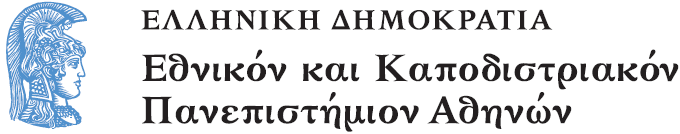 Ενότητα 19. Χαιτόγναθα - Εχινόδερμα - Ημιχορδωτά
75
Κλαδόγραμμα Δευτεροστομίων
124
Ενότητα 19. Χαιτόγναθα - Εχινόδερμα - Ημιχορδωτά
76
Εντερόπνευστα (75 είδη)
125
126
Ενότητα 19. Χαιτόγναθα - Εχινόδερμα - Ημιχορδωτά
77
Εντερόπνευστα 1/2
127
128
Ενότητα 19. Χαιτόγναθα - Εχινόδερμα - Ημιχορδωτά
78
Εντερόπνευστα 2/2
129
Ενότητα 19. Χαιτόγναθα - Εχινόδερμα - Ημιχορδωτά
79
Πτεροβράγχια (2 γένη)
130
131
Ενότητα 19. Χαιτόγναθα - Εχινόδερμα - Ημιχορδωτά
80
Χαρακτηριστικά Ημιχορδωτών
Μαλακά, σκωληκόμορφα ή κοντά με μίσχο.
Σώμα τριμερές: Προβοσκίδα , περιλαίμιο και κορμός. Στοματικό τυφλό.
Κυκλοφορικό με ραχιαίο, κοιλιακό αγγείο και ραχιαία καρδιά
Βραγχιακές σχισμές συνήθως
Σπείραμα, όχι νεφρίδια
Υποεπιδερμικό νευρικό πλέγμα με 2 σχοινιά (το ραχιαίο μπορεί να είναι κοίλο.
Ενότητα 19. Χαιτόγναθα - Εχινόδερμα - Ημιχορδωτά
81
Χαρακτηριστικά Χορδωτών
Φάρυγγας με σχισμές ή πόρους
Μεταεδρική ουρά
Παρουσία νωτιαίας χορδής (στήριξη)
Κοίλος νευρικός σωλήνας

Τα 2 και 4 εμφανίζονται στα Ημιχορδωτά
Ενότητα 19. Χαιτόγναθα - Εχινόδερμα - Ημιχορδωτά
82
Τέλος Ενότητας
Χρηματοδότηση
Το παρόν εκπαιδευτικό υλικό έχει αναπτυχθεί στo πλαίσιo του εκπαιδευτικού έργου του διδάσκοντα.
Το έργο «Ανοικτά Ακαδημαϊκά Μαθήματα στο Πανεπιστήμιο Αθηνών» έχει χρηματοδοτήσει μόνο την αναδιαμόρφωση του εκπαιδευτικού υλικού. 
Το έργο υλοποιείται στο πλαίσιο του Επιχειρησιακού Προγράμματος «Εκπαίδευση και Δια Βίου Μάθηση» και συγχρηματοδοτείται από την Ευρωπαϊκή Ένωση (Ευρωπαϊκό Κοινωνικό Ταμείο) και από εθνικούς πόρους.
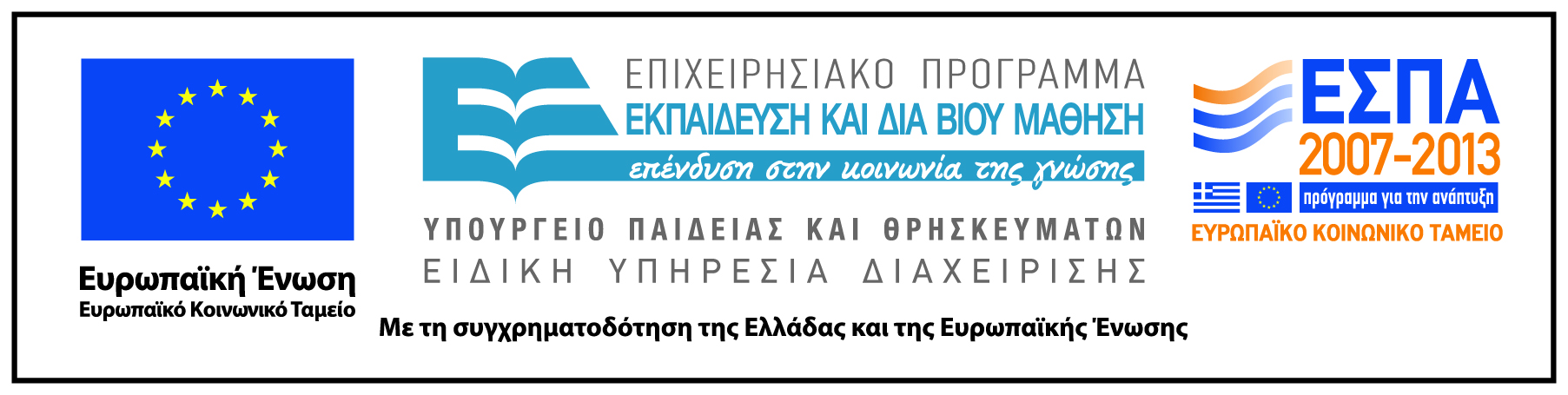 Ενότητα 19. Χαιτόγναθα - Εχινόδερμα - Ημιχορδωτά
84
Σημειώματα
Ενότητα 19. Χαιτόγναθα - Εχινόδερμα - Ημιχορδωτά
85
Σημείωμα Ιστορικού Εκδόσεων Έργου
Το παρόν έργο αποτελεί την έκδοση 1.0
Ενότητα 13: Μαλάκια
86
Σημείωμα Αναφοράς
Copyright Εθνικόν και Καποδιστριακόν Πανεπιστήμιον Αθηνών, Νικολαΐδου Άρτεμις. «Ζωολογία Ι. Ενότητα 19. Εχινόδερμα». Έκδοση: 1.0. Αθήνα 2014. Διαθέσιμο από τη δικτυακή διεύθυνση: http://opencourses.uoa.gr/courses/BIOL3/.
Ενότητα 13: Μαλάκια
87
Σημείωμα Αδειοδότησης
Το παρόν υλικό διατίθεται με τους όρους της άδειας χρήσης Creative Commons Αναφορά, Μη Εμπορική Χρήση Παρόμοια Διανομή 4.0 [1] ή μεταγενέστερη, Διεθνής Έκδοση.   Εξαιρούνται τα αυτοτελή έργα τρίτων π.χ. φωτογραφίες, διαγράμματα κ.λ.π.,  τα οποία εμπεριέχονται σε αυτό και τα οποία αναφέρονται μαζί με τους όρους χρήσης τους στο «Σημείωμα Χρήσης Έργων Τρίτων».
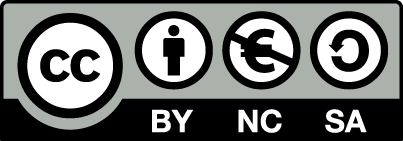 [1] http://creativecommons.org/licenses/by-nc-sa/4.0/ 

Ως Μη Εμπορική ορίζεται η χρήση:
που δεν περιλαμβάνει άμεσο ή έμμεσο οικονομικό όφελος από την χρήση του έργου, για το διανομέα του έργου και αδειοδόχο
που δεν περιλαμβάνει οικονομική συναλλαγή ως προϋπόθεση για τη χρήση ή πρόσβαση στο έργο
που δεν προσπορίζει στο διανομέα του έργου και αδειοδόχο έμμεσο οικονομικό όφελος (π.χ. διαφημίσεις) από την προβολή του έργου σε διαδικτυακό τόπο

Ο δικαιούχος μπορεί να παρέχει στον αδειοδόχο ξεχωριστή άδεια να χρησιμοποιεί το έργο για εμπορική χρήση, εφόσον αυτό του ζητηθεί.
Ενότητα 19. Χαιτόγναθα - Εχινόδερμα - Ημιχορδωτά
88
Διατήρηση Σημειωμάτων
Οποιαδήποτε αναπαραγωγή ή διασκευή του υλικού θα πρέπει να συμπεριλαμβάνει:
το Σημείωμα Αναφοράς
το Σημείωμα Αδειοδότησης
τη δήλωση Διατήρησης Σημειωμάτων
το Σημείωμα Χρήσης Έργων Τρίτων (εφόσον υπάρχει)
μαζί με τους συνοδευόμενους υπερσυνδέσμους.
Ενότητα 19. Χαιτόγναθα - Εχινόδερμα - Ημιχορδωτά
89
Σημείωμα Χρήσης Έργων Τρίτων 1/27
Εικόνες
Eικόνα 1. Chatognath Spadella cephaloptera. Copyright CC BY 3.0 - Creative Commons Attribution 3.0 . Σύνδεσμος: http://en.wikipedia.org/wiki/Chaetognatha. Πηγή: http://en.wikipedia.org.
Εικόνα 2. Copyright Rodger Jackman. Contributions to http://yhsbiology.wikispaces.com/ are licensed under a Creative Commons Attribution Share-Alike 3.0 License. Σύνδεσμος: http://yhsbiology.wikispaces.com/Echinodermata. Πηγή: http://yhsbiology.wikispaces.com.
Εικόνα 3. Saccoglossus kowalevskii. Creator: David Remsen. Copyright© 1995 Marine Biological Laboratory, Woods Hole . Σύνδεσμος: http://www.tolweb.org/hemichordata. Πηγή: Tree of Life Web Project. http://www.tolweb.org/tree/phylogeny.html
Εικόνα 4. Κλαδόγραμμα σχέσεων Χαιτόγναθων, Εχινόδερμων Ημιχορδωτών. Copyright 2010, Εκδόσεις Utopia Ε.Π.Ε.  Πηγή: C.P.Hickman Jr, L.S.Roberts, S.L.Keen, A.Larson, H.L’Anson, D.J.Eisenhour, Ζωολογία: Ολοκληρωμένες Αρχές, Εκδόσεις Utopia Ε.Π.Ε.  ISBN: 978-960-99280-2-1.
Εικόνα 5. Chatognath Spadella cephaloptera. Copyright CC BY 3.0 - Creative Commons Attribution 3.0 . Σύνδεσμος: http://en.wikipedia.org/wiki/Chaetognatha. Πηγή: http://en.wikipedia.org.
Ενότητα 19. Χαιτόγναθα - Εχινόδερμα - Ημιχορδωτά
90
Σημείωμα Χρήσης Έργων Τρίτων 2/27
Εικόνες
Εικόνα 6. Χαιτόγναθοι. 
Science PhotoCopyright 2010, Εκδόσεις Utopia Ε.Π.Ε.  Πηγή: C.P.Hickman Jr, L.S.Roberts, S.L.Keen, A.Larson, H.L’Anson, D.J.Eisenhour, Ζωολογία: Ολοκληρωμένες Αρχές, Εκδόσεις Utopia Ε.Π.Ε.  ISBN: 978-960-99280-2-1.   
Copyright  Library. gty.im/123760753. Σύνδεσμος: http://www.gettyimages.com/detail/photo/chaetognath-scanning-electron-micrograph-of-high-res-stock-photography/123760753. Πηγή: http://www.gettyimages.com .
Εικόνα 7. Crinois at "Vanessa's Reef," Kimbe Bay, New Britain. © 2014 Western Illinois University. All Rights Reserved. Σύνδεσμος: http://www.wiu.edu/news/newsrelease.php?release_id=7174. Πηγή: http://www.wiu.edu. 
Εικόνα 8. Poisonous Crown-of-Thorns Starfish (Acanthaster planci) at a reef, Cocos Island, Costa Rica, Central America.  Copyright © 13/04/2015 Alamy Ltd. All rights reserved. Pacific. Σύνδεσμος: http://www.alamy.com/stock-photo-poisonous-crown-of-thorns-starfish-acanthaster-planci-at-a-reef-cocos-26091486.html. Πηγή: http://www.alamy.com
Ενότητα 19. Χαιτόγναθα - Εχινόδερμα - Ημιχορδωτά
91
Σημείωμα Χρήσης Έργων Τρίτων 3/27
Εικόνες
Εικόνα 9. Page copyright © 1999 Gregory A. Wray. Σύνδεσμος: http://tolweb.org/Echinodermata. Πηγή: http://tolweb.org.
Εικόνα 10. Colobocentrotus atrata inter-tidal sea urchin, Kona, Hawaii. Ryan Photographic - Echinoidea - Sea Urchins. Σύνδεσμος: http://www.ryanphotographic.com/echinoidea.htm. Πηγή: http://www.ryanphotographic.com.
Εικόνα 11. Heart urcin (Moira atropos). Copyright © 2008 - 2011  Smithsonian Marine Station at Fort Pierce. Σύνδεσμος: http://www.sms.si.edu/IRLFieldGuide/UrchinDollars.htm. Πηγή: http://www.sms.si.edu.
Εικόνα 12. Sea Cucumber. Copyright © 1996 - 2014 SINA Corporation, All Rights Reserved. Σύνδεσμος: http://blog.sina.com.cn/s/blog_7c562fe501010d9z.html. Πηγή: http://blog.sina.com.cn.
Εικόνα 13. Antedon bifita. Copyright © National Museums of Northern Ireland, 2002-2014. Σύνδεσμος: http://www.habitas.org.uk/marinelife/species.asp?item=ZB110. Πηγή: http://www.habitas.org.uk.
Ενότητα 19. Χαιτόγναθα - Εχινόδερμα - Ημιχορδωτά
92
Σημείωμα Χρήσης Έργων Τρίτων 4/27
Εικόνες
Εικόνα 14. Marthasterias glacialis (Estrella comun). Plantilla Picture Window. Imágenes de plantillas de MichaelJay. Σύνδεσμος: http://fotoschuckyjuan.blogspot.gr/2011_03_01_archive.html. Πηγή: http://fotoschuckyjuan.blogspot.gr.
Εικόνα 15. Ophiura ophiura. Wikipedia the Free Encyclopedia. Σύνδεσμος: http://en.wikipedia.org/wiki/Ophiura_ophiura. Πηγή: http://en.wikipedia.org.
Εικόνα 16. Arbacia lixula. © 2002-2015 redOrbit.com. All rights reserved. Σύνδεσμος: http://www.redorbit.com/education/reference_library/animal_kingdom/echinoderms/1112517279/black-sea-urchin-arbacia-lixula/. Πηγή: http://www.redorbit.com.
Εικόνα 17. Spatangus purpureus. Copyright © La Société Guernesiaise 2008. All rights reserved. Σύνδεσμος: http://www.societe.org.gg/sections/marine/marine_photos/cave_photos.html. Πηγή: http://www.societe.org.gg.
Εικόνα 18. Sea cucumber. Copyright plf-travelphotos.com. Σύνδεσμος: http://www.plf-travelphotos.com/PhotosPicturesAndImagesOfMarineLife/EuropeGreeceunderwater/photothumb.asp?category=Marine_Life&onoma=Sea%20cucumber%20-%20Holothuria&taxidi=Greece%20underwater. Πηγή: http://www.plf-travelphotos.com.
Ενότητα 19. Χαιτόγναθα - Εχινόδερμα - Ημιχορδωτά
93
Σημείωμα Χρήσης Έργων Τρίτων 5/27
Εικόνες
Εικόνα 19. Sea otter. Copyright 2015 One Green Planet LLC. Σύνδεσμος: http://www.onegreenplanet.org/animalsandnature/if-these-species-go-entire-ecosystems-will-disappear/. Πηγή: http://www.onegreenplanet.org.
Εικόνα 20. Trigger fish. Copyright 1963 by TIME Inc.  Πηγή:TIME-LIFE INTERNATIONAL (Nederland) N.V. Life Nature Library, The Sea. By  Leonard Engel and the Editors of LIFE.
Εικόνα 21. This image may be subject to copyright.
Εικόνα 22. Seastars Clumped at Edge of Mussel Bed. Photograph by Thomas H. Suchanek. Σύνδεσμος: http://life.bio.sunysb.edu/marinebio/rockyshore.html. Πηγή: http://life.bio.sunysb.edu.
Εικόνα 23. Copyright Cornichon.org.  Σύνδεσμος: http://www.cornichon.org/2008/10/. Πηγή: http://www.cornichon.org
Εικόνα 24. Copyright @ECHINOBLOG. Σύνδεσμος: http://echinoblog.blogspot.gr/2008/04/people-eating-starfish.html . Πηγή: http://echinoblog.blogspot.gr.
Ενότητα 19. Χαιτόγναθα - Εχινόδερμα - Ημιχορδωτά
94
Σημείωμα Χρήσης Έργων Τρίτων 6/27
Εικόνες
Εικόνα 25. Food Lover's Odyssey | Copyright 2015. Σύνδεσμος: http://foodloversodyssey.typepad.com/my_weblog/italy-travel-tips/ Πηγή: http://foodloversodyssey.com/. 
Εικόνα 26. Echinaster sepositus. © Visuals Unlimited. Σύνδεσμος: http://visualsunlimited.photoshelter.com/image/I0000PeMdQEw0Mkg. Πηγή: http://visualsunlimited.photoshelter.com.
Εικόνα 27. Εξωτερική ανατομία Αστεροειδούς. Copyright 2010, Εκδόσεις Utopia Ε.Π.Ε.  Πηγή: C.P.Hickman Jr, L.S.Roberts, S.L.Keen, A.Larson, H.L’Anson, D.J.Eisenhour, Ζωολογία: Ολοκληρωμένες Αρχές, Εκδόσεις Utopia Ε.Π.Ε.  ISBN: 978-960-99280-2-1.
Εικόνα 28. Echinoderms: A hydrostatic structure. The Department of Biodiversity & Conservation Biology, the University of the Western Cape. Σύνδεσμος: http://planet.uwc.ac.za/nisl/biodiversity/loe/page_30.htm. Πηγή: http://www.bcb.uwc.ac.za/.
Εικόνα 29. Ποδολαβίδες αστεριών και αχινών. Copyright 2010, Εκδόσεις Utopia Ε.Π.Ε.  Πηγή: C.P.Hickman Jr, L.S.Roberts, S.L.Keen, A.Larson, H.L’Anson, D.J.Eisenhour, Ζωολογία: Ολοκληρωμένες Αρχές, Εκδόσεις Utopia Ε.Π.Ε.  ISBN: 978-960-99280-2-1.
Ενότητα 19. Χαιτόγναθα - Εχινόδερμα - Ημιχορδωτά
95
Σημείωμα Χρήσης Έργων Τρίτων 7/27
Εικόνες
Εικόνα 30. Copyright Saunders College Publishing/Harcourt Brace (1987). Πηγή: Robert D. Barnes, Invertebrate Zoology 5th edition. ISBN 0-030-008914-X.
Εικόνα 31. Starfish dissection. Copyright 2001 Brooks/Cole - Thomson Learning. Σύνδεσμος: http://siera104.com/bio/echin.html. Πηγή: http://siera104.com.
Εικόνα 32. Εσωτερική ανατομία αστερία. Copyright 2010, Εκδόσεις Utopia Ε.Π.Ε.  Πηγή: C.P.Hickman Jr, L.S.Roberts, S.L.Keen, A.Larson, H.L’Anson, D.J.Eisenhour, Ζωολογία: Ολοκληρωμένες Αρχές, Εκδόσεις Utopia Ε.Π.Ε.  ISBN: 978-960-99280-2-1.
Εικόνα 33. Εσωτερική ανατομία αστερία. Copyright 2010, Εκδόσεις Utopia Ε.Π.Ε.  Πηγή: C.P.Hickman Jr, L.S.Roberts, S.L.Keen, A.Larson, H.L’Anson, D.J.Eisenhour, Ζωολογία: Ολοκληρωμένες Αρχές, Εκδόσεις Utopia Ε.Π.Ε.  ISBN: 978-960-99280-2-1.
Εικόνα 34. Copyright Saunders College Publishing/Harcourt Brace (1987). Πηγή: Robert D. Barnes, Invertebrate Zoology 5th edition. ISBN 0-030-008914-X.
Εικόνα 35. Copyright Saunders College Publishing/Harcourt Brace (1987). Πηγή: Robert D. Barnes, Invertebrate Zoology 5th edition. ISBN 0-030-008914-X.
Ενότητα 19. Χαιτόγναθα - Εχινόδερμα - Ημιχορδωτά
96
Σημείωμα Χρήσης Έργων Τρίτων 8/27
Εικόνες
Εικόνα 36. Υδροφορικό σύστημα αστερία. Contributions to http://yhsbiology.wikispaces.com/ are licensed under a Creative Commons Attribution Share-Alike 3.0 License. Σύνδεσμος: http://yhsbiology.wikispaces.com/Echinodermata. Πηγή: http://yhsbiology.wikispaces.com.
Εικόνα 37. Διάγραμμα βαδιστικών ποδίσκων. Systemic Forms. Σύνδεσμος: https://systemicforms.files.wordpress.com/2010/02/moving-legs-catalog-copy.jpg. Πηγή:https://systemicforms.wordpress.com/.
Εικόνα 38. Copyright Dinna Falbranosa. Σύνδεσμος: http://picsbox.biz/key/starfish%2520pedicellariae%2520functions. Πηγή: picsbox.biz.
Εικόνα 39. Αιμικό σύστημα αστερία. Copyright 2010, Εκδόσεις Utopia Ε.Π.Ε.  Πηγή: C.P.Hickman Jr, L.S.Roberts, S.L.Keen, A.Larson, H.L’Anson, D.J.Eisenhour, Ζωολογία: Ολοκληρωμένες Αρχές, Εκδόσεις Utopia Ε.Π.Ε.  ISBN: 978-960-99280-2-1.
Εικόνα 40. Copyright Rodger Jackman. Contributions to http://yhsbiology.wikispaces.com/ are licensed under a Creative Commons Attribution Share-Alike 3.0 License. Σύνδεσμος: http://yhsbiology.wikispaces.com/Echinodermata. Πηγή: http://yhsbiology.wikispaces.com.
Ενότητα 19. Χαιτόγναθα - Εχινόδερμα - Ημιχορδωτά
97
Σημείωμα Χρήσης Έργων Τρίτων 9/27
Εικόνες
Εικόνα 41. Αστερίας που τρώει Δίθυρο. Contributions to http://yhsbiology.wikispaces.com/ are licensed under a Creative Commons Attribution Share-Alike 3.0 License. Σύνδεσμος: http://yhsbiology.wikispaces.com/Echinodermata. Πηγή: http://yhsbiology.wikispaces.com.
Εικόνα 42. Starfish eating a scallop. Copyright 1963 by TIME Inc. Πηγή: TIME-LIFE INTERNATIONAL (Nederland) N.V. Life Nature Library, The Sea. By  Leonard Engel and the Editors of LIFE.
Εικόνα 43. Copyright © 2015 reddit inc. All rights reserved. Σύνδεσμος: https://c2.staticflickr.com/4/3320/3589539947_5032b035f5.jpg. Πηγή: https://c2.staticflickr.com/.
Εικόνα 44.  Copyright Massimo Boyer – Kudalaut. Σύνδεσμος: http://3.bp.blogspot.com/-th-789Z7DgI/TyWcngwgYAI/AAAAAAAAABU/PwBihc49q_8/s1600/thumb-categorie-foto-3846.jpg.jpg. Πηγή: http://3.bp.blogspot.com.
Εικόνα 45. Starfish polyp. TV Tropes is licensed under a Creative Commons Attribution-NonCommercial-ShareAlike 3.0 Unported License. Σύνδεσμος: http://tvtropes.org/pmwiki/crowner.php/ImagePickin/AsteroidsMonster?openall=yes. Πηγή: http://tvtropes.org.
Ενότητα 19. Χαιτόγναθα - Εχινόδερμα - Ημιχορδωτά
98
Σημείωμα Χρήσης Έργων Τρίτων 10/27
Εικόνες
Εικόνα 46. Η μεταμόρφωση των αστεροειδών. Copyright 2010, Εκδόσεις Utopia Ε.Π.Ε.  Πηγή: C.P.Hickman Jr, L.S.Roberts, S.L.Keen, A.Larson, H.L’Anson, D.J.Eisenhour, Ζωολογία: Ολοκληρωμένες Αρχές, Εκδόσεις Utopia Ε.Π.Ε.  ISBN: 978-960-99280-2-1.
Εικόνα 47. Προνύμφες εχινοδέρμων. Copyright 2010, Εκδόσεις Utopia Ε.Π.Ε.  Πηγή: C.P.Hickman Jr, L.S.Roberts, S.L.Keen, A.Larson, H.L’Anson, D.J.Eisenhour, Ζωολογία: Ολοκληρωμένες Αρχές, Εκδόσεις Utopia Ε.Π.Ε.  ISBN: 978-960-99280-2-1.
Εικόνα 48. The information (TEXT ONLY) provided by the Marine Life Information Network (MarLIN) is licensed under a Creative Commons Attribution-Non-Commercial-Share Alike 2.0 UK: England & Wales License. Note that images and other media featured on this page are each governed by their own terms and conditions and they may or may not be available for reuse. Permissions beyond the scope of this license are available at http://www.marlin.ac.uk/termsandconditions.php. Σύνδεσμος: http://www.marlin.ac.uk/imgs/o_lepmue2.jpg. Πηγή: http://www.marlin.ac.uk/.
Εικόνα 49. Copyright © 2015 reddit inc. All rights reserved. Σύνδεσμος: http://farm4.staticflickr.com/3663/3404690872_57ef68b3b7.jpg. Πηγή: http://farm4.staticflickr.com.
Ενότητα 19. Χαιτόγναθα - Εχινόδερμα - Ημιχορδωτά
99
Σημείωμα Χρήσης Έργων Τρίτων 11/27
Εικόνες
Εικόνα 50. Leptasterias hexactis-Brooding Female. WALLA WALLA UNIVERSITY. Σύνδεσμος: http://www.wallawalla.edu/academics/departments/biology/rosario/inverts/Echinodermata/Class%20Asteroidea/Leptasterias_hexactis_Brooding_Female_DLC2010-01s.jpg. Πηγή: http://www.wallawalla.edu.
Εικόνα 51. Leptasterias hexactis. WALLA WALLA UNIVERSITY. Σύνδεσμος: http://www.wallawalla.edu/academics/departments/biology/rosario/inverts/Echinodermata/Class%20Asteroidea/Leptasterias_hexactis.html. Πηγή: http://www.wallawalla.edu.
Εικόνα 52. Leptasterias hexactis. WALLA WALLA UNIVERSITY. Σύνδεσμος: http://www.wallawalla.edu/academics/departments/biology/rosario/inverts/Echinodermata/Class%20Asteroidea/Leptasterias_hexactis.html. Πηγή: http://www.wallawalla.edu.
Εικόνα 53. Leptasterias hexactis.  WALLA WALLA UNIVERSITY. Σύνδεσμος: http://www.wallawalla.edu/academics/departments/biology/rosario/inverts/Echinodermata/Class%20Asteroidea/Leptasterias_hexactis.html. Πηγή: http://www.wallawalla.edu.
Εικόνα 54. Xyloplax spp. Copyright 2010, Εκδόσεις Utopia Ε.Π.Ε.  Πηγή: C.P.Hickman Jr, L.S.Roberts, S.L.Keen, A.Larson, H.L’Anson, D.J.Eisenhour, Ζωολογία: Ολοκληρωμένες Αρχές, Εκδόσεις Utopia Ε.Π.Ε.  ISBN: 978-960-99280-2-1.
Ενότητα 19. Χαιτόγναθα - Εχινόδερμα - Ημιχορδωτά
100
Σημείωμα Χρήσης Έργων Τρίτων 12/27
Εικόνες
Εικόνα 55. Copyright guamreeflife.com. Σύνδεσμος: http://guamreeflife.com/images/organisms/fullsize/inverts/echinoderms/ophiuroids/ophiocoma_anaglyptica/ophiocoma_anaglyptica_full2.jpg. Πηγή: http://guamreeflife.com.
Εικόνα 56. Copyright © 2015 reddit inc. All rights reserved. Σύνδεσμος: http://2.bp.blogspot.com/-no60Y-vErAk/T5Q7v2mbWVI/AAAAAAAACN0/e3_km8gDKOU/s1600/basket_star2.jpg. Πηγή: http://2.bp.blogspot.com.
Εικόνα 57. Copyright © 2015 reddit inc. All rights reserved. Σύνδεσμος: https://encrypted-tbn2.gstatic.com/images?q=tbn:ANd9GcTLnQg89ti9FVgHzqgBiLycHxzkeVB9QnSFdomk3ACHrIeXjluI. Πηγή: : https://encrypted-tbn2.gstatic.com.
Εικόνα 58. Copyright © 2015 reddit inc. All rights reserved. Σύνδεσμος: https://encrypted-tbn2.gstatic.com/images?q=tbn:ANd9GcQeBx2mJDmkH2aNCMrIEQrRZ5V_mJ3qlLZ5MBmjydUZFErpXgw3cw. Πηγή: https://encrypted-tbn2.gstatic.com.
Εικόνα 59. Copyright © 2015 Prezi Inc. Σύνδεσμος: https://encrypted-tbn0.gstatic.com/images?q=tbn:ANd9GcTLAL0NHwE04-t6XPomBSuYAhI0mwScRy02KaHc-wHNgNIAJ_EQ. Πηγή: Σύνδεσμος: https://encrypted-tbn0.gstatic.com.
Ενότητα 19. Χαιτόγναθα - Εχινόδερμα - Ημιχορδωτά
101
Σημείωμα Χρήσης Έργων Τρίτων 13/27
Εικόνες
Εικόνα 60. Copyright © 2015 AOL Inc. All Rights Reserved. Σύνδεσμος: http://animals.pawnation.com/DM-Resize/photos.demandstudios.com/getty/article/129/196/87571290.jpg?w=600&h=600&keep_ratio=1&webp=1. Πηγή: http://animals.pawnation.com.
Εικόνα 61. This image may be subject to copyright.
Εικόνα 62. Οφιουροειδές Ophiothrix. Copyright 2010, Εκδόσεις Utopia Ε.Π.Ε.  Πηγή: C.P.Hickman Jr, L.S.Roberts, S.L.Keen, A.Larson, H.L’Anson, D.J.Eisenhour, Ζωολογία: Ολοκληρωμένες Αρχές, Εκδόσεις Utopia Ε.Π.Ε.  ISBN: 978-960-99280-2-1.
Εικόνα 63. Οφιουροειδές χωρίς αντιστοματικό δίσκο. Copyright 2010, Εκδόσεις Utopia Ε.Π.Ε.  Πηγή: C.P.Hickman Jr, L.S.Roberts, S.L.Keen, A.Larson, H.L’Anson, D.J.Eisenhour, Ζωολογία: Ολοκληρωμένες Αρχές, Εκδόσεις Utopia Ε.Π.Ε.  ISBN: 978-960-99280-2-1.
Εικόνα 64. Εγκάρσια τομή βραχίονα Οφίουρου. Copyright Saunders College Publishing/Harcourt Brace (1987). Πηγή: Robert D. Barnes, Invertebrate Zoology 5th edition. ISBN 0-030-008914-X.
Ενότητα 19. Χαιτόγναθα - Εχινόδερμα - Ημιχορδωτά
102
Σημείωμα Χρήσης Έργων Τρίτων 14/27
Εικόνες
Εικόνα 65. Copyright 2010, Εκδόσεις Utopia Ε.Π.Ε.  Πηγή: C.P.Hickman Jr, L.S.Roberts, S.L.Keen, A.Larson, H.L’Anson, D.J.Eisenhour, Ζωολογία: Ολοκληρωμένες Αρχές, Εκδόσεις Utopia Ε.Π.Ε.  ISBN: 978-960-99280-2-1.
Εικόνα 66. Copyright 2010, Εκδόσεις Utopia Ε.Π.Ε.  Πηγή: C.P.Hickman Jr, L.S.Roberts, S.L.Keen, A.Larson, H.L’Anson, D.J.Eisenhour, Ζωολογία: Ολοκληρωμένες Αρχές, Εκδόσεις Utopia Ε.Π.Ε.  ISBN: 978-960-99280-2-1.
Εικόνα 67. Mass of feeding brittle stars. Copyright © 2010 Thomas Carefoot. Σύνδεσμος: http://www.asnailsodyssey.com/IMAGES/BASKET/FeedingBrittleStars.gif. Πηγή: http://www.asnailsodyssey.com.
Εικόνα 68. Copyright Discovering Fossils. Produced by Robert Randell, Copyright 2012. Σύνδεσμος: http://www.chalk.discoveringfossils.co.uk/images/brittle%20modern.jpg. Πηγή: http://www.chalk.discoveringfossils.co.uk.
Εικόνα 69. Copyright Mouse Trap Multimedia. Σύνδεσμος: http://www.mousetrapmultimedia.com/virtualcoralreefdive/IMAGES/RECRUITMENT/spawUrchOphiocomaEchinata.jpg. Πηγή: http://www.mousetrapmultimedia.com.
Ενότητα 19. Χαιτόγναθα - Εχινόδερμα - Ημιχορδωτά
103
Σημείωμα Χρήσης Έργων Τρίτων 15/27
Εικόνες
Εικόνα 70. Σύνδεσμος: http://3.bp.blogspot.com/_L3sNLmoKUl4/Su-2uu1_ZSI/AAAAAAAADxI/kBWl_qwapsU/s1600/DSCN1585.JPG. Πηγή: http://3.bp.blogspot.com.
Εικόνα 71. Σύνδεσμος: http://3.bp.blogspot.com/_L3sNLmoKUl4/Su-y4bOkEYI/AAAAAAAADxA/D2vvzBERm8o/s320/100_0809.JPG. Πηγή: Σύνδεσμος: http://3.bp.blogspot.com.
Εικόνα 72. Σύνδεσμος: http://2.bp.blogspot.com/_L3sNLmoKUl4/Su8U2WKbOQI/AAAAAAAADwg/p80dLxSUF4s/s1600/DSCN1582.JPG. Πηγή: http://2.bp.blogspot.com.
Εικόνα 73. Σύνδεσμος: http://1.bp.blogspot.com/_L3sNLmoKUl4/Su8U2P4LqKI/AAAAAAAADwY/TEOsCHDZ7-g/s1600/DSCN1583.JPG. Πηγή: http://1.bp.blogspot.com.
Εικόνα 74. Copyright Rafael Martin-Ledo. 
Εικόνα 75. Copyright © 2013 University of the Western Cape. Σύνδεσμος: http://planet.uwc.ac.za/nisl/biodiversity/loe/page_30.htm. Πηγή: http://planet.uwc.ac.za.
Ενότητα 19. Χαιτόγναθα - Εχινόδερμα - Ημιχορδωτά
104
Σημείωμα Χρήσης Έργων Τρίτων 16/27
Εικόνες
Εικόνα 76. This image may be subject to copyright. Σύνδεσμος: http://4.bp.blogspot.com/_L3sNLmoKUl4/Su8WD9RTInI/AAAAAAAADww/YbGPxwmRQ2k/s1600/ophMad.jpg. Πηγή: http://4.bp.blogspot.com
Εικόνα 77. This image may be subject to copyright. Σύνδεσμος: http://2.bp.blogspot.com/_L3sNLmoKUl4/Su-hhnjKM7I/AAAAAAAADw4/qiRPS13waow/s1600/pisaster-mad.jpg. Πηγή: http://2.bp.blogspot.com.
Εικόνα 78. Echinodermata. Copyright  Livingstore BIODIDAC. Σύνδεσμος: http://www.marlin.ac.uk/images/taxonomy_descriptions/Echinodermata.jpg. Πηγή: http://www.marlin.ac.uk.
Εικόνα 79. Heart urcin (Moira atropos). Copyright © 2008 - 2011  Smithsonian Marine Station at Fort Pierce. Σύνδεσμος: http://www.sms.si.edu/IRLFieldGuide/UrchinDollars.htm. Πηγή: http://www.sms.si.edu.
Εικόνα 80. Arbacia lixula. © 2002-2015 redOrbit.com. All rights reserved. Σύνδεσμος: http://www.redorbit.com/education/reference_library/animal_kingdom/echinoderms/1112517279/black-sea-urchin-arbacia-lixula/. Πηγή: http://www.redorbit.com.
Ενότητα 19. Χαιτόγναθα - Εχινόδερμα - Ημιχορδωτά
105
Σημείωμα Χρήσης Έργων Τρίτων 17/27
Εικόνες
Εικόνα 81. Copyright © Anne Frijsinger & Mat Vestjens, 2004. Σύνδεσμος: http://www.natuurlijkmooi.net/images/sphgraa.jpg. Πηγή: http://www.natuurlijkmooi.net.
Εικόνα 82. The Scuba Lady’s blog. Σύνδεσμος: https://thescubalady.wordpress.com/files/2009/09/sand-dollar-live4.jpg. Πηγή: https://thescubalady.wordpress.com.
Εικόνα 83.  Σύνδεσμος: https://encrypted-tbn0.gstatic.com/images?q=tbn:ANd9GcS88Q_UN4jIoyKiydOE6fqRQWwEfxw_ukHTJ3PeC_ipw2fBWXF8. Πηγή: : https://encrypted-tbn0.gstatic.com
Εικόνα 84. Cidaris cidaris. Σύνδεσμος: http://3.bp.blogspot.com/--xw_223yqCw/Uu5G5CalIEI/AAAAAAAApO0/nkad1Bcxp0k/s1600/%CE%91%CF%87%CE%B9%CE%BD%CF%8C%CF%82+%CE%9C%CE%BF%CE%BB%CF%8D%CE%B2%CE%B9+-+Cidaris+cidaris,+%CE%9A%CE%BF%CE%BA%CE%BA%CE%AC%CF%81%CE%B9+27-04-2013,+5+m.jpg. Πηγή: http://3.bp.blogspot.com.
Εικόνα 85. Project Oceanica. College of Charleston. Σύνδεσμος: http://oceanica.cofc.edu/trch-echinos/web_Urchins/wb_urchin01b.jpg. Πηγή: http://oceanica.cofc.edu.
Ενότητα 19. Χαιτόγναθα - Εχινόδερμα - Ημιχορδωτά
106
Σημείωμα Χρήσης Έργων Τρίτων 18/27
Εικόνες
Εικόνα 86. Project Oceanica. College of Charleston. Σύνδεσμος: http://oceanica.cofc.edu/trch-echinos/web_Urchins/wb_urchin01.jpg. Πηγή: http://oceanica.cofc.edu. 
Εικόνα 87. Il Liceo Foscarini di Venezia. Σύνδεσμος: http://www.liceofoscarini.it/didattic/conchiglie/nonmolluschi/echinidi/immagini/EchinocardiumCordatum1.jpg. Πηγή:http://www.liceofoscarini.it
Εικόνα 88. Copyright to Rokus Groeneveld. Σύνδεσμος: http://www.diverosa.com/Nederland/Burghsluis/BUR-100721%20dode%20Zeeklit,%20Echinocardium%20cordatum.jpg. Πηγή:http://www.diverosa.com.
Εικόνα 89. Ακανόνιστο εχινοειδές Meoma. Copyright 2010, Εκδόσεις Utopia Ε.Π.Ε.  Πηγή: C.P.Hickman Jr, L.S.Roberts, S.L.Keen, A.Larson, H.L’Anson, D.J.Eisenhour, Ζωολογία: Ολοκληρωμένες Αρχές, Εκδόσεις Utopia Ε.Π.Ε.  ISBN: 978-960-99280-2-1.
Εικόνα 90. Ακανόνιστοι πεπλατυσμένοι αχινοί. Copyright 2010, Εκδόσεις Utopia Ε.Π.Ε.  Πηγή: C.P.Hickman Jr, L.S.Roberts, S.L.Keen, A.Larson, H.L’Anson, D.J.Eisenhour, Ζωολογία: Ολοκληρωμένες Αρχές, Εκδόσεις Utopia Ε.Π.Ε.  ISBN: 978-960-99280-2-1.
Ενότητα 19. Χαιτόγναθα - Εχινόδερμα - Ημιχορδωτά
107
Σημείωμα Χρήσης Έργων Τρίτων 19/27
Εικόνες
Εικόνα 91. Σύνδεσμος: https://41.media.tumblr.com/61ba792888b54d238dace8c29b2ce1be/tumblr_n1w5zi8Q4Y1sicokvo1_500.jpg. Πηγή:https://41.media.tumblr.com. 
Εικόνα 92. Copyright Dreamstime.com. Σύνδεσμος: http://thumbs.dreamstime.com/z/sea-urchin-shell-purple-paracentrotus-lividus-35708448.jpg. Πηγή: http://thumbs.dreamstime.com.
Εικόνα 93. Εσωτερική οργάνωση αχινού. Copyright 2010, Εκδόσεις Utopia Ε.Π.Ε.  Πηγή: C.P.Hickman Jr, L.S.Roberts, S.L.Keen, A.Larson, H.L’Anson, D.J.Eisenhour, Ζωολογία: Ολοκληρωμένες Αρχές, Εκδόσεις Utopia Ε.Π.Ε.  ISBN: 978-960-99280-2-1.
Εικόνα 94. Mageebio11spring2012. Σύνδεσμος: https://mageebio11spring2012.files.wordpress.com/2012/04/sea-urchin-mouth.jpg. Πηγή: https://mageebio11spring2012.files.wordpress.com.
Εικόνα 95. Sea urchin tube feet and gills in microscope. This image may be subject to copyright.
Εικόνα 96. Λύχνος του Αριστοτέλη. Copyright 2010, Εκδόσεις Utopia Ε.Π.Ε.  Πηγή: C.P.Hickman Jr, L.S.Roberts, S.L.Keen, A.Larson, H.L’Anson, D.J.Eisenhour, Ζωολογία: Ολοκληρωμένες Αρχές, Εκδόσεις Utopia Ε.Π.Ε.  ISBN: 978-960-99280-2-1.
Ενότητα 19. Χαιτόγναθα - Εχινόδερμα - Ημιχορδωτά
108
Σημείωμα Χρήσης Έργων Τρίτων 20/27
Εικόνες
Εικόνα 97. University of the Azores. Department of Oceanography and Fisheries. Σύνδεσμος: http://www.horta.uac.pt /imagdop/Servicos/Holothuria_forskali/Holothuria_forskali_Medium.jpg. Πηγή: : http://www.horta.uac.pt .
Εικόνα 98. The Starfish Photo Collection. Σύνδεσμος: http://www.starfish.ch/photos/thumbnail/behavior-Verhalten/Seewalzen-filtrierend.jpg. Πηγή: http://www.starfish.ch.
Εικόνα 99. The Starfish Photo Collection. Σύνδεσμος: http://www.starfish.ch/Fotos/echinoderms-Stachelhauter/seacucumbers-Seewalzen/Holothuria-atra2.jpg. Πηγή: http://www.starfish.ch.
Εικόνα 100. Pseudocolochirus-violaceus. The Starfish Photo Collection. Σύνδεσμος: http://www.starfish.ch/c-invertebrates/seewalzen.html. http://www.starfish.ch/Fotos/echinoderms-Stachelhauter/seacucumbers-Seewalzen/Pseudocolochirus-violaceus1.jpg. Πηγή: http://www.starfish.ch.
Εικόνα 101. Pseudocolochirus-violaceus. The Starfish Photo Collection. Σύνδεσμος: http://www.starfish.ch/c-invertebrates/seewalzen.html. http://www.starfish.ch/Fotos/echinoderms-Stachelhauter/seacucumbers-Seewalzen/Pseudocolochirus-violaceus7.jpg. Πηγή: http://www.starfish.ch.
Ενότητα 19. Χαιτόγναθα - Εχινόδερμα - Ημιχορδωτά
109
Σημείωμα Χρήσης Έργων Τρίτων 21/27
Εικόνες
Εικόνα 102. Pseudocolochirus-violaceus-detail. The Starfish Photo Collection. Σύνδεσμος: http://www.starfish.ch/c-invertebrates/seewalzen.html. http://www.starfish.ch/Fotos/echinoderms-Stachelhauter/seacucumbers-Seewalzen/Pseudocolochirus-violaceus-detail2.jpg. Πηγή: http://www.starfish.ch.
Εικόνα 103. Pseudocolochirus-violaceus-detail. The Starfish Photo Collection. Σύνδεσμος: http://www.starfish.ch/c-invertebrates/seewalzen.html. http://www.starfish.ch/Fotos/echinoderms-Stachelhauter/seacucumbers-Seewalzen/Pseudocolochirus-violaceus-detail3.jpg. Πηγή: http://www.starfish.ch.
Εικόνα 104. Οστάρια Ολοθουρίων. Copyright 2010, Εκδόσεις Utopia Ε.Π.Ε.  Πηγή: C.P.Hickman Jr, L.S.Roberts, S.L.Keen, A.Larson, H.L’Anson, D.J.Eisenhour, Ζωολογία: Ολοκληρωμένες Αρχές, Εκδόσεις Utopia Ε.Π.Ε.  ISBN: 978-960-99280-2-1.
Εικόνα 105. Οστάρια Ολοθουρίων. Copyright Saunders College Publishing/Harcourt Brace (1987). Πηγή: Robert D. Barnes, Invertebrate Zoology 5th edition. ISBN 0-030-008914-X.
Εικόνα 106. Eξωτερική μορφολογία Ολοθουρίου. Copyright Saunders College Publishing/Harcourt Brace (1987). Πηγή: Robert D. Barnes, Invertebrate Zoology 5th edition. ISBN 0-030-008914-X.
Ενότητα 19. Χαιτόγναθα - Εχινόδερμα - Ημιχορδωτά
110
Σημείωμα Χρήσης Έργων Τρίτων 22/27
Εικόνες
Εικόνα 107. Εσωτερική οργάνωση Ολοθουρίου. Copyright 2010, Εκδόσεις Utopia Ε.Π.Ε.  Πηγή: C.P.Hickman Jr, L.S.Roberts, S.L.Keen, A.Larson, H.L’Anson, D.J.Eisenhour, Ζωολογία: Ολοκληρωμένες Αρχές, Εκδόσεις Utopia Ε.Π.Ε.  ISBN: 978-960-99280-2-1.
Εικόνα 108. Ολοθούριο με σωληνίσκους Cuvier. Copyright Saunders College Publishing/Harcourt Brace (1987). Πηγή: Robert D. Barnes, Invertebrate Zoology 5th edition. ISBN 0-030-008914-X.
Εικόνα 109. Ολοθούριο με σωληνίσκους Cuvier. Copyright Saunders College Publishing/Harcourt Brace (1987). Πηγή: Robert D. Barnes, Invertebrate Zoology 5th edition. ISBN 0-030-008914-X.
Εικόνα 110. Wikimedia Commons. Σύνδεσμος: http://upload.wikimedia.org/wikipedia/commons/8/8f/Holothuria_forskali_Rab2011_h_3798.JPG. Πηγή: http://commons.wikimedia.org/.
Εικόνα 111.  Copyright © 2015 Media Bakery, All rights reserved. Σύνδεσμος: http://images.mediabakery.com/afs0032106-eastern-atlantic-galicia-spain-velvet-fiddler-necora-puber-caught-by-the-tubes-of-cuvier-viscera-expelled-by-the-bothered-black-sea-cucumber-holothuria-forskali.jpg. Πηγή: http://images.mediabakery.com.
Ενότητα 19. Χαιτόγναθα - Εχινόδερμα - Ημιχορδωτά
111
Σημείωμα Χρήσης Έργων Τρίτων 23/27
Εικόνες
Εικόνα 112. Starfish Photo Collection. Σύνδεσμος: http://www.starfish.ch/Fotos/thumbnail/echinoderms-Stachelhauter/featherstars-Federsterne/Himerometra-robustipinna2.jpg. Πηγή:http://www.starfish.ch.
Εικόνα 113. Starfish Photo Collection. Σύνδεσμος: http://www.starfish.ch/Fotos/echinoderms-Stachelhauter/featherstars-Federsterne/Zygometra-sp-1.jpg. Πηγή: http://www.starfish.ch.
Εικόνα 114. Biblioteca Pleyades. This site is offered under Creative Commons Attribution 3.0 License.  Σύνδεσμος: http://www.bibliotecapleyades.net/imagenes_marte/crinoid_7.jpg. Πηγή: http://www.bibliotecapleyades.net/default.htm.
Εικόνα 115. Starfish Photo Collection. Σύνδεσμος: http://www.starfish.ch/Fotos/echinoderms-Stachelhauter/featherstars-Federsterne/Pontiometra-andersoni.jpg. Πηγή: http://www.starfish.ch.
Εικόνα 116. Starfish Photo Collection. Σύνδεσμος: http://www.starfish.ch/Fotos/echinoderms-Stachelhauter/featherstars-Federsterne/Himerometra-robustipinna.jpg. Πηγή: http://www.starfish.ch.
Εικόνα 117. Starfish Photo Collection. Σύνδεσμος: http://www.starfish.ch/Fotos/echinoderms-Stachelhauter/featherstars-Federsterne/Crinoidea-sp-2.jpg. Πηγή: http://www.starfish.ch.
Ενότητα 19. Χαιτόγναθα - Εχινόδερμα - Ημιχορδωτά
112
Σημείωμα Χρήσης Έργων Τρίτων 24/27
Εικόνες
Εικόνα 118. Copyright © 2012. FactsAboutFossils.com . Σύνδεσμος: http://www.factsaboutfossils.com/wp-content/uploads/2012/02/iStock_000000508828XSmall.jpg. Πηγή: http://www.factsaboutfossils.com 
Εικόνα 119. Fossile-seelilie. Wikimedia Commons. Σύνδεσμος: http://upload.wikimedia.org/wikipedia/commons/e/e3/Fossile-seelilie.jpg. Πηγή: http://upload.wikimedia.org.
Εικόνα 120. Κρινοειδή. Copyright Saunders College Publishing/Harcourt Brace (1987). Πηγή: Robert D. Barnes, Invertebrate Zoology 5th edition. ISBN 0-030-008914-X.
Εικόνα 121. Δομή Κρινοειδούς. Copyright 2010, Εκδόσεις Utopia Ε.Π.Ε.  Πηγή: C.P.Hickman Jr, L.S.Roberts, S.L.Keen, A.Larson, H.L’Anson, D.J.Eisenhour, Ζωολογία: Ολοκληρωμένες Αρχές, Εκδόσεις Utopia Ε.Π.Ε.  ISBN: 978-960-99280-2-1.
Εικόνα 122. NOAA Ocean Explorer Webmaster. Σύνδεσμος: http://oceanexplorer.noaa.gov/explorations/03bump/logs/aug14/media/critter_600.jpg. Πηγή: http://oceanexplorer.noaa.gov.
Ενότητα 19. Χαιτόγναθα - Εχινόδερμα - Ημιχορδωτά
113
Σημείωμα Χρήσης Έργων Τρίτων 25/27
Εικόνες
Εικόνα 123. Κλαδόγραμμα σχέσεων αρτίγονων Εχινοδέρμων. Copyright 2010, Εκδόσεις Utopia Ε.Π.Ε.  Πηγή: C.P.Hickman Jr, L.S.Roberts, S.L.Keen, A.Larson, H.L’Anson, D.J.Eisenhour, Ζωολογία: Ολοκληρωμένες Αρχές, Εκδόσεις Utopia Ε.Π.Ε.  ISBN: 978-960-99280-2-1.
Εικόνα 124. Κλαδόγραμμα σχέσεων μεταξύ των Δευτεροστομίων φύλων. Copyright 2010, Εκδόσεις Utopia Ε.Π.Ε.  Πηγή: C.P.Hickman Jr, L.S.Roberts, S.L.Keen, A.Larson, H.L’Anson, D.J.Eisenhour, Ζωολογία: Ολοκληρωμένες Αρχές, Εκδόσεις Utopia Ε.Π.Ε.  ISBN: 978-960-99280-2-1.
Εικόνα 125. Saccoglossus kowalevskii. Creator: David Remsen. Copyright© 1995 Marine Biological Laboratory, Woods Hole . Σύνδεσμος: http://www.tolweb.org/hemichordata. Πηγή: Tree of Life Web Project. http://www.tolweb.org/tree/phylogeny.html
Εικόνα 126. Saccoglossus. Copyright 2010, Εκδόσεις Utopia Ε.Π.Ε.  Πηγή: C.P.Hickman Jr, L.S.Roberts, S.L.Keen, A.Larson, H.L’Anson, D.J.Eisenhour, Ζωολογία: Ολοκληρωμένες Αρχές, Εκδόσεις Utopia Ε.Π.Ε.  ISBN: 978-960-99280-2-1.
Εικόνα 127. Wikimedia Commons. Σύνδεσμος: http://upload.wikimedia.org/wikipedia/commons/thumb/a/a4/Journal.pbio.0040291.g001.tif/lossy-page1-360px-Journal.pbio.0040291.g001.tif.jpg. Πηγή: http://upload.wikimedia.org.
Ενότητα 19. Χαιτόγναθα - Εχινόδερμα - Ημιχορδωτά
114
Σημείωμα Χρήσης Έργων Τρίτων 26/27
Εικόνες
Εικόνα 128. Ρεύματα τροφής σε Εντερόπνευστο Ημιχορδωτό. Copyright 2010, Εκδόσεις Utopia Ε.Π.Ε.  Πηγή: C.P.Hickman Jr, L.S.Roberts, S.L.Keen, A.Larson, H.L’Anson, D.J.Eisenhour, Ζωολογία: Ολοκληρωμένες Αρχές, Εκδόσεις Utopia Ε.Π.Ε.  ISBN: 978-960-99280-2-1.
Εικόνα 129. This image may be subject to copyright.
Εικόνα 130. Πτεροβράγχιο Ημιχορδωτό Cephalodiscus. Copyright 2010, Εκδόσεις Utopia Ε.Π.Ε.  Πηγή: C.P.Hickman Jr, L.S.Roberts, S.L.Keen, A.Larson, H.L’Anson, D.J.Eisenhour, Ζωολογία: Ολοκληρωμένες Αρχές, Εκδόσεις Utopia Ε.Π.Ε.  ISBN: 978-960-99280-2-1.
Εικόνα 131. Πτεροβράγχιο Ημιχορδωτό Rhadopleura. Copyright 2010, Εκδόσεις Utopia Ε.Π.Ε.  Πηγή: C.P.Hickman Jr, L.S.Roberts, S.L.Keen, A.Larson, H.L’Anson, D.J.Eisenhour, Ζωολογία: Ολοκληρωμένες Αρχές, Εκδόσεις Utopia Ε.Π.Ε.  ISBN: 978-960-99280-2-1.




.
Ενότητα 19. Χαιτόγναθα - Εχινόδερμα - Ημιχορδωτά
115
Σημείωμα Χρήσης Έργων Τρίτων 27/27
Βίντεο
Βίντεο 1. Xenoturbellq bocki. Tυπική άδεια Youtube. Σύνδεσμος: https://www.youtube.com/watch?v=yJXNcoxL2Xs. Πηγή: www.youtube.com.
Βίντεο 2. Starfish Development. Tυπική άδεια Youtube. Σύνδεσμος: https://www.youtube.com/watch?v=GqM6a7ijocw. Πηγή: www.youtube.com.
Βίντεο 3. Sea Cucumber expelling its intestines. Tυπική άδεια Youtube. Σύνδεσμος: https://www.youtube.com/watch?v=aCxKFc3XtJs. Πηγή: www.youtube.com.
Βίντεο 4. Crawling Crinoid. Tυπική άδεια Youtube. Σύνδεσμος: https://www.youtube.com/watch?v=cZcomBnNKXg. Πηγή: www.youtube.com.


.
Ενότητα 19. Χαιτόγναθα - Εχινόδερμα - Ημιχορδωτά
116